G04-M-Branching-004-SL
Option 1
Topic 1 | Page 1
New Communication Guidelines
<write voice over text here>
Select Your Audience

It is important to customize cohesive messages for different audiences so that the message is conveyed effectively. But how do we do that?
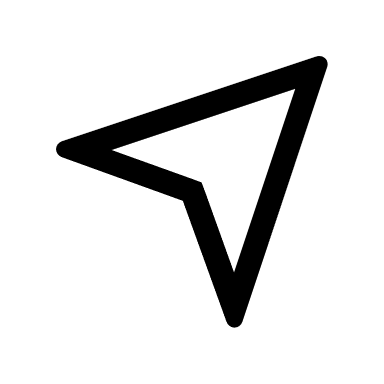 Select each audience type to learn about tailoring messages for them.
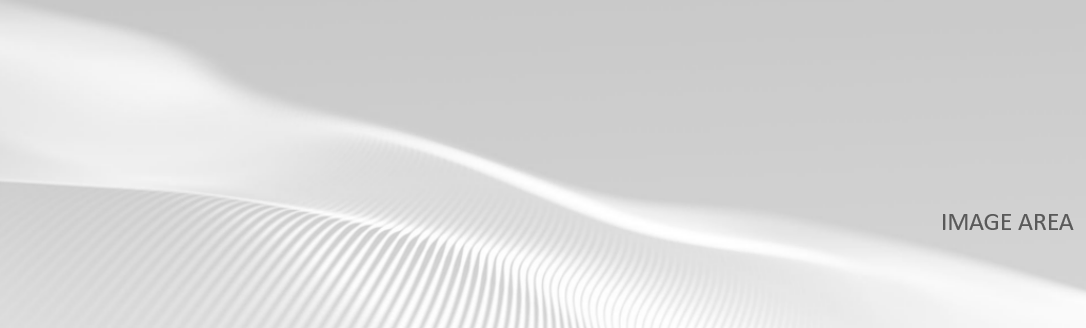 Select your audience
English
General Audiences
Clients
Associates
<include graphic notes here>
Proceed
G04-M-Branching-004-SL
Option 2
Topic 1 | Page 1
Risk types
<write voice over text here>
Select Risk types

Lorem Ipsum is simply dummy text of the printing and type setting industry Lorem Ipsum is simply dummy text of the printing
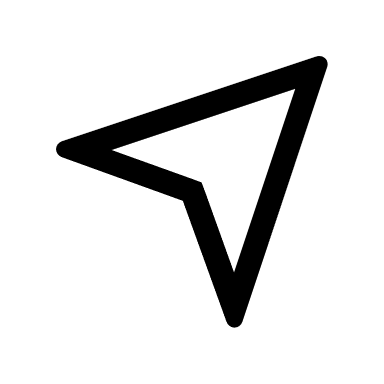 Select each type to learn about risks occurred and the impact
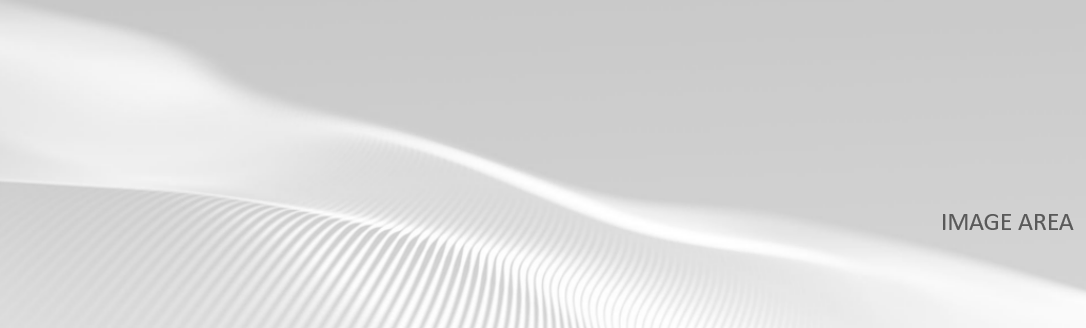 Select your audience
English
Risk 1
Risk 2
Risk 3
<include graphic notes here>
Proceed
T1 | P1 | Branch 1 | SubPage 1
Real World Examples
<write voice over text here>
Speaking to general audiences requires you to use a simple voice and avoid business jargon.
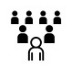 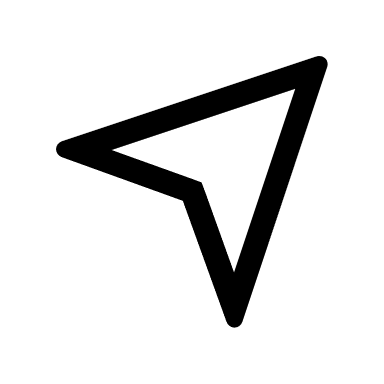 General Audiences
Select each experience principle to learn how to speak to general audiences.
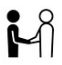 Title
Title
Title
Title
Clients
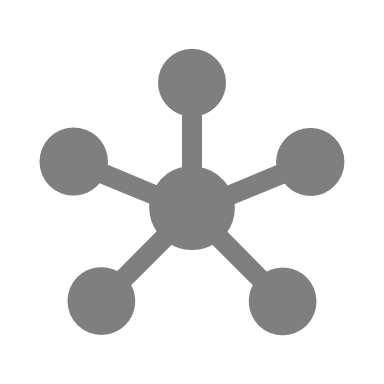 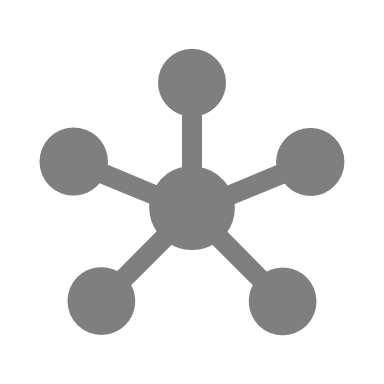 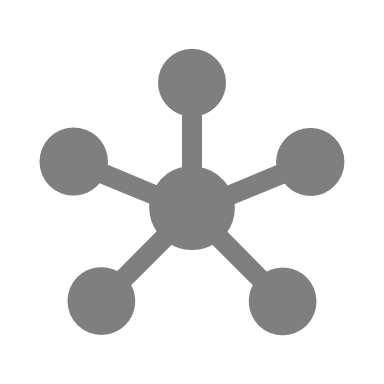 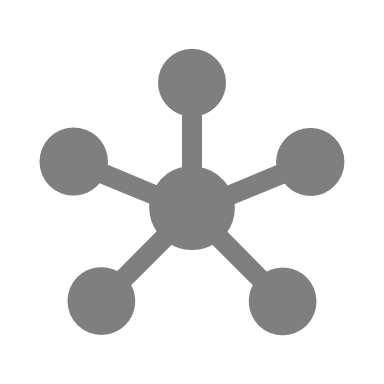 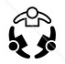 Associates
Background image ID <>
Return to communication styles
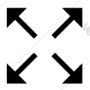 Min: 3 Button | Max: 4 Buttons
<write voice over text here>
Title
Contrary to popular belief, Lorem Ipsum is not simply random text. It has roots in a piece of classical Latin literature from 45 BC, making it over 20 years old. Richard McClintock, a Latin professor at Hampden-Sydney College in Virginia, looked up one of the more obscure Latin words, consectetur, from a Lorem Ipsum passage, and going through.
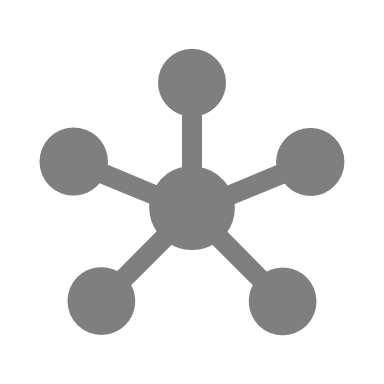 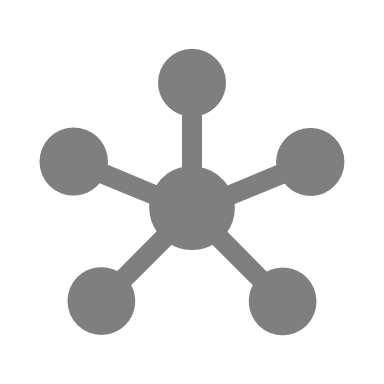 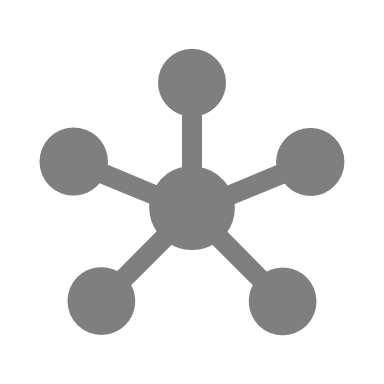 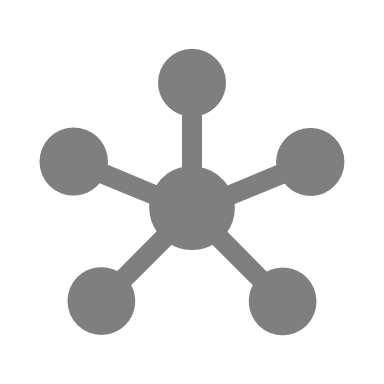 Background image ID <>
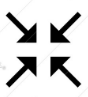 <write voice over text here>
Button Text 1
Contrary to popular belief, Lorem Ipsum is not simply random text. It has roots in a piece of classical Latin literature from 45 BC, making it over 20 years old. Richard McClintock, a Latin professor at Hampden-Sydney College in Virginia.
Button Text 1
Contrary to popular belief, Lorem Ipsum is not simply random text. It has roots in a piece of classical Latin literature from 45 BC, making it over 20 years old. Richard McClintock, a Latin professor at Hampden-Sydney College in Virginia.
Button Text 1
Contrary to popular belief, Lorem Ipsum is not simply random text. It has roots in a piece of classical Latin literature from 45 BC, making it over 20 years old. Richard McClintock, a Latin professor at Hampden-Sydney College in Virginia.
Background image ID <>
Are you ready for the challenge? >>
YES, I AM
NO, REVIEW SCENARIO
T1 | P1 | Branch 1 | SubPage 2
Page Title
<write voice over text here>
Lorem Ipsum is simply dummy text of the printing and typtesetting industry Lorem Ipsum is simply dummy text of the printing
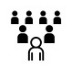 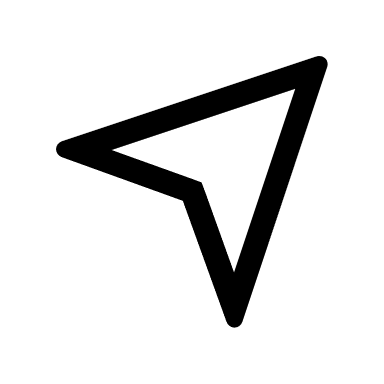 General Audiences
Select the correct option and Submit.
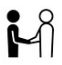 Clients
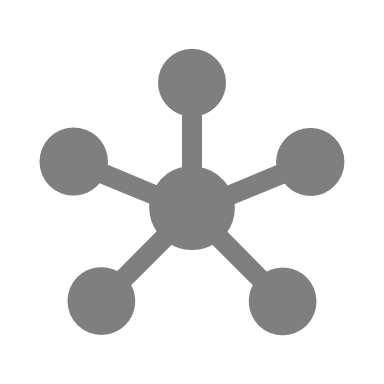 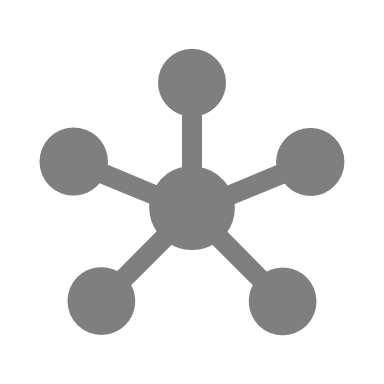 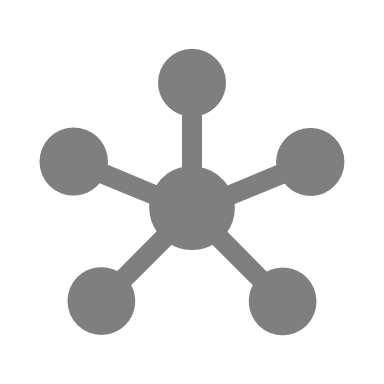 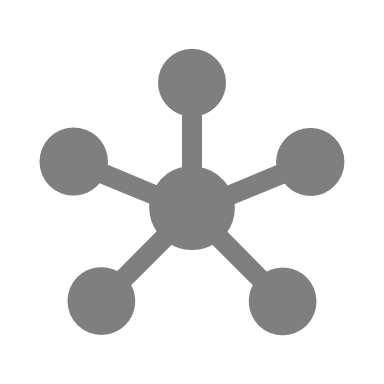 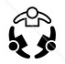 Lorem Ipsum
Lorem Ipsum
Lorem Ipsum
Lorem Ipsum
Associates
Background image ID <>
Submit
Try again
<write voice over text here>
Correct.

If you are going to use a passage of Lorem Ipsum, you need to be sure there isn't anything embarrassing hidden in the middle of text.
Return to communication styles
Incorrect.

If you are going to use a passage of Lorem Ipsum, you need to be sure there isn't anything embarrassing hidden in the middle of text.
Background image ID <>
Return to communication styles
New Communication Guidelines
<write voice over text here>
Select Your Audience

It is important to customize cohesive messages for different audiences so that the message is conveyed effectively. But how do we do that?
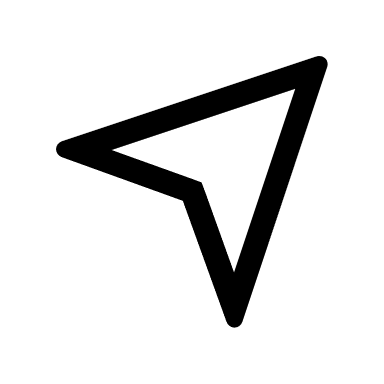 Great job!

You have reviewed all of the case studies and answered the questions to understand the impact of each one… 

Select next to learn about …
Select each audience type to learn about tailoring messages for them.
Select your audience
English
General Audiences
Clients
Associates
<include graphic notes here>
Proceed